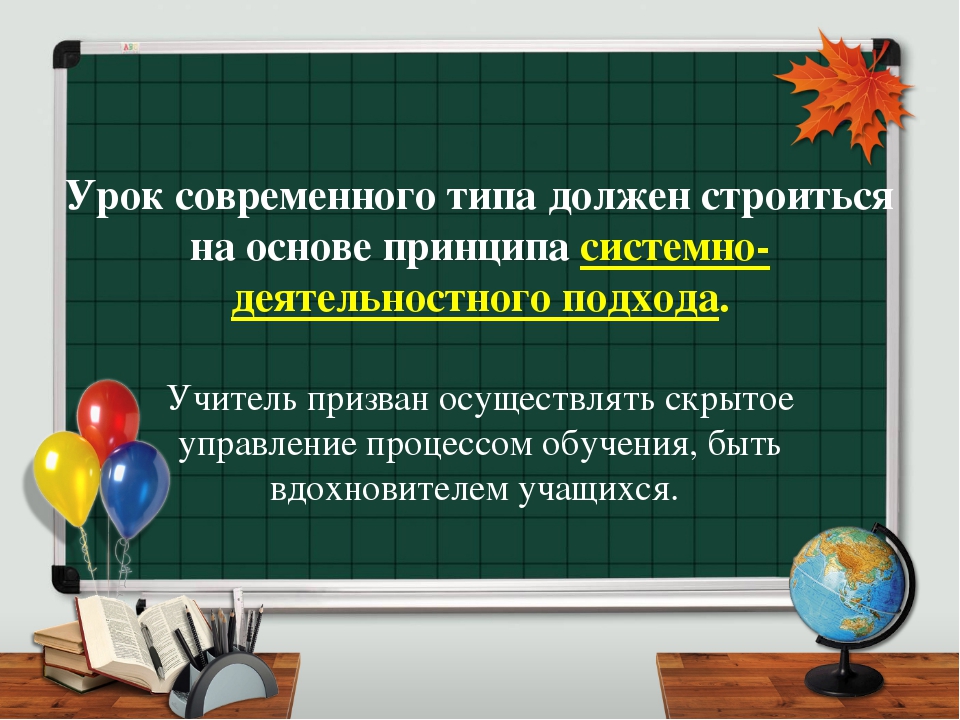 Методы и приемы  работы с учащимися на основе системно-деятельностного подхода
Системно-деятельностный подход в обучении — выстраивание процесса учебы, при котором центральное место отведено самостоятельной и разносторонней познавательной деятельности учащихся.
Формирование личности ученика и продвижение в развитии происходит в процессе его собственной деятельности, направленной на открытие нового для него знания, а не пассивного восприятия.
Сущность системно-деятельностного подхода проявляется в формировании личности ученика и продвижении его в развитии не тогда, когда он воспринимает знания в готовом виде, а в процессе его собственной деятельности, направленной на «открытие новых знаний».
Основной результат обучения – развитие личности ребенка на основе учебной деятельности.
Основная педагогическая задача – создание и организация условий, инициирующих детское действие.
научить получать знания (учить учиться);  
научить работать и зарабатывать (учение для труда);  
научить жить (учение для бытия);  
научить жить вместе (учение для совместной жизни).
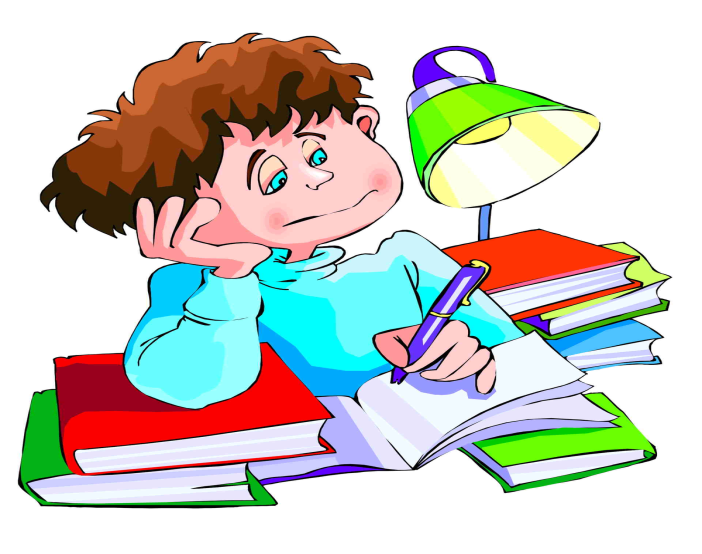 технологии реализации системно-деятельностного подхода:
информационные и коммуникативные технологии;
технология, основанная на создании учебной ситуации (решение задач, практически значимых для изучения окружающего мира);
технология, основанная на реализации проектной деятельности;
технология, основанная на уровневой дифференциации обучения.
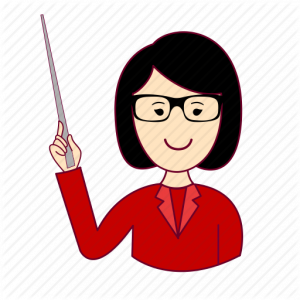 Проектирование и отбор учебных ситуаций на примере учебной ситуации:
- учебные ситуации с элементами игровой деятельности (соревнование, сюжетные, ролевые),
- учебные ситуации с элементами творческой, конструкторской, социальной деятельности (готовим праздник, делаем подарки, буклеты, сувениры и др.)
Используя системно - деятельностный подход:
Подарите обучающимся радость творчества;
Ведите обучающегося от собственного опыта к общественному;
Будьте не «НАД» обучающимися, а «РЯДОМ»;
Радуйтесь вопросу, но отвечать на него не спешите;
Учите анализировать каждый этап своей работы;
Критикуя обучающегося, стимулируйте его.
Системно-деятельностный подход помогает решить важную образовательную задачу современности – развитие детей, формирование активных личностей и компетентных профессионалов. В результате такого обучения дети не только усваивают школьную программу, но и приобретают множество полезных навыков, которые помогут им в жизни и профессиональной деятельности.
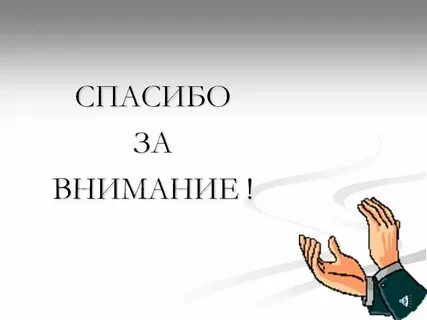